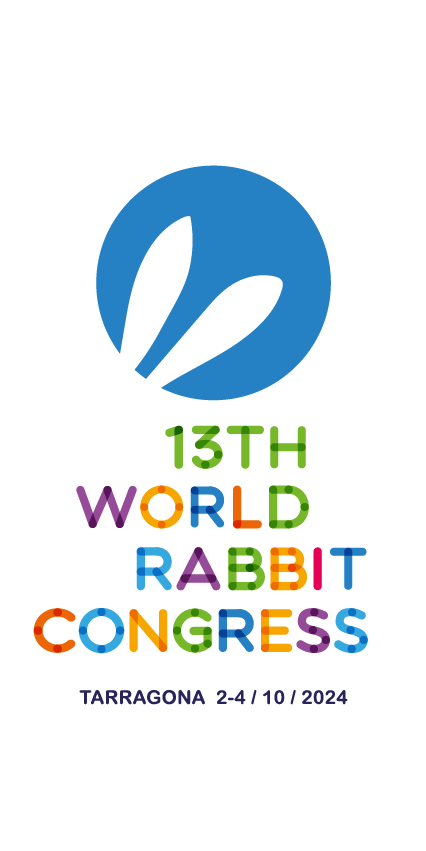 Anuncio de llamada de pre-propuestas para el Congreso Mundial de Cunicultura el 1 de diciembre de 2023.
La World Rabbit Science Association (WRSA) realizará el 2, 3 y 4 de octubre de 2024 la 13ª edición del World Rabbit Congress en Tarragona (España). El envío de pre-propuestas para el congreso (título,  autores, institución y sesión) se abrirá el próximo 1 de diciembre en la web del congreso www.wrc2024.com donde puede ir viendo toda la información y actualizaciones sobre el evento.
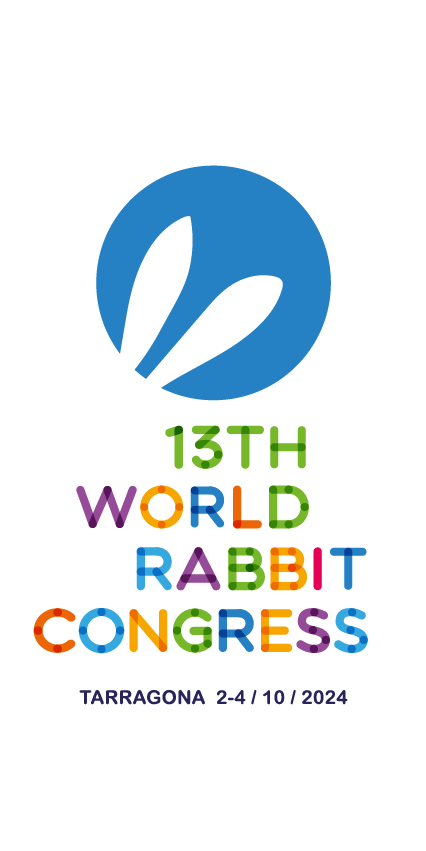 Announcement of the next call for pre-proposals for the World Rabbit Congress on December 1, 2023.
The World Rabbit Science Association (WRSA) will hold the 13th edition of the World Rabbit Congress on October 2, 3 and 4, 2024 in Tarragona (Spain). The submission of pre-proposals for the congress (title, authors, institution and session) will open on December 1 on the congress website www.wrc2024.com  where you can see all the information and updates about the event.